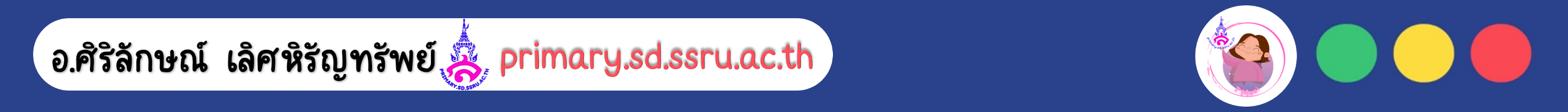 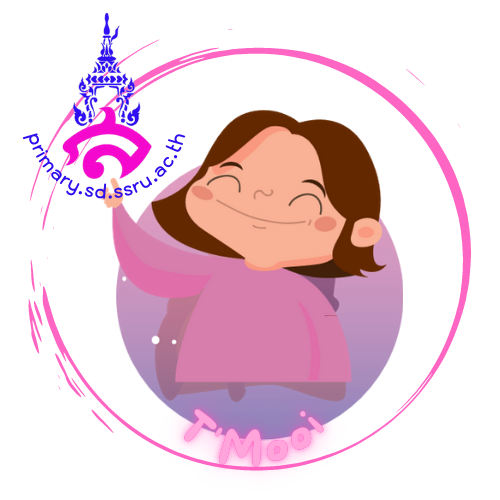 การใช้เหตุผลในการแก้ปัญหาเชิงตรรกะ
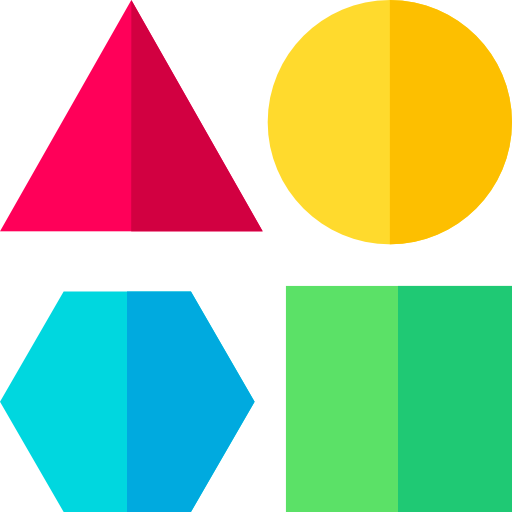 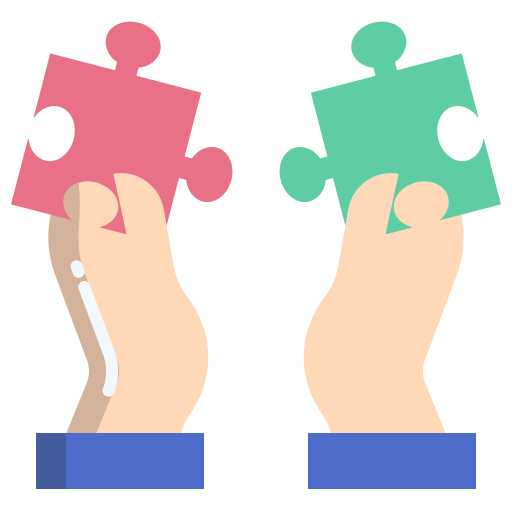 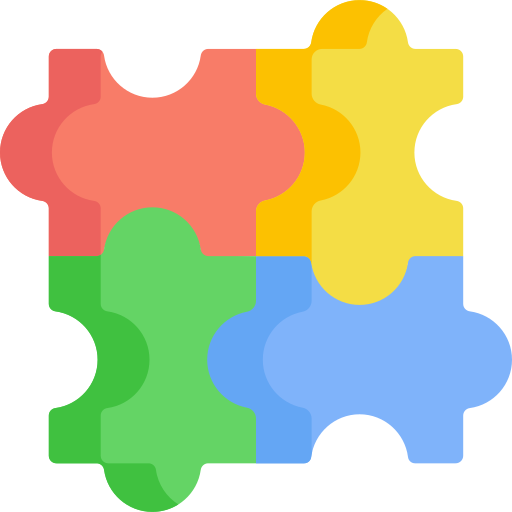 “วันนี้เด็กๆ มีเรื่องอะไรที่ทำให้ไม่สบายใจหรือไม่ 
มีวิธีจัดการกับความรู้สึกนั้นอย่างไร?
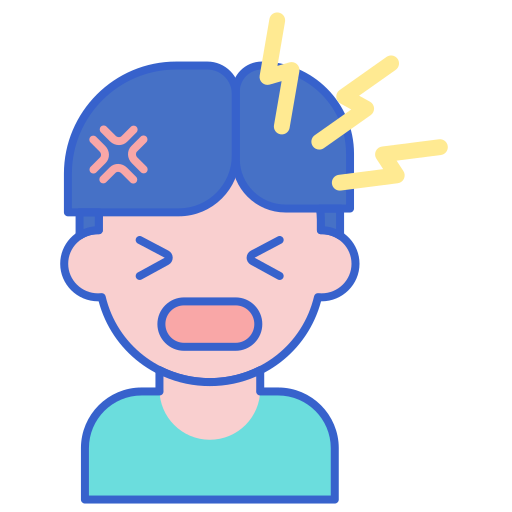 “เด็กๆ รู้หรือไม่ปัญหาคืออะไร?”
ปัญหา คือ ข้อสงสัย ข้อขัดข้อง 
ในชีวิตประจำวันทุกคนต้องเคยพบกับปัญหาต่างๆ 

เมื่อพบกับปัญหา แต่ละคนมีวิธีแก้ปัญหาแตกต่างกัน
ผลลัพธ์อาจเหมือนหรือแตกต่างกัน
ขึ้นอยู่กับความรู้ ความสามารถ และประสบการณ์
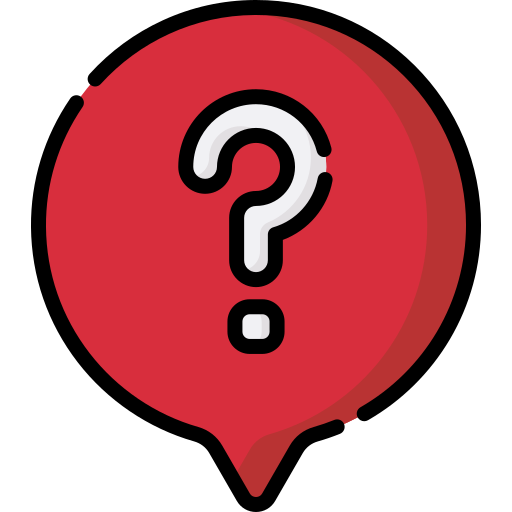 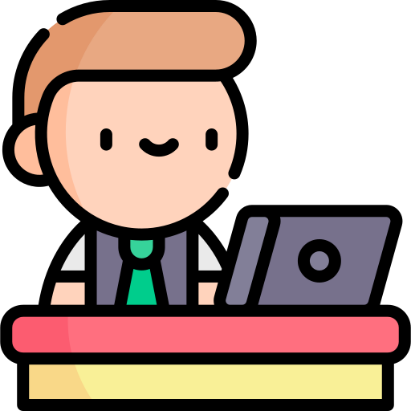 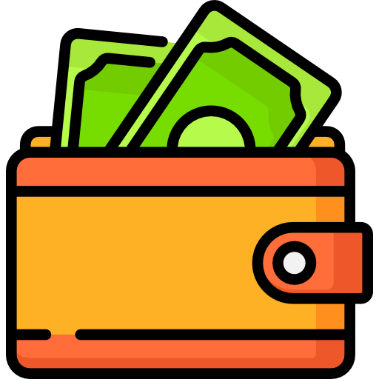 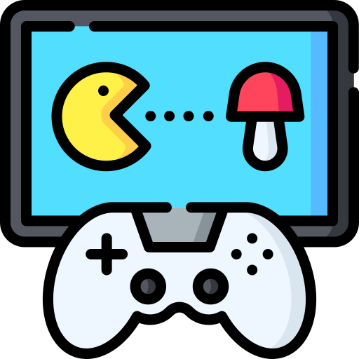 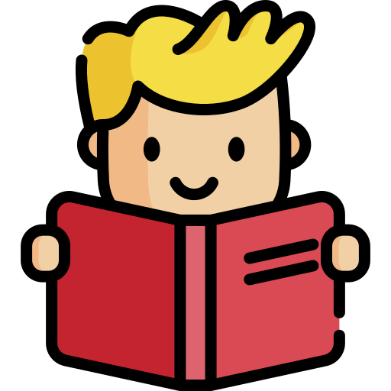 ปัญหาด้านการเงิน
ปัญหาการเล่มเกม
ปัญหาด้านการงาน
ปัญหาด้านการเรียน
“แล้วรู้จักการแก้ปัญหาไหม?”
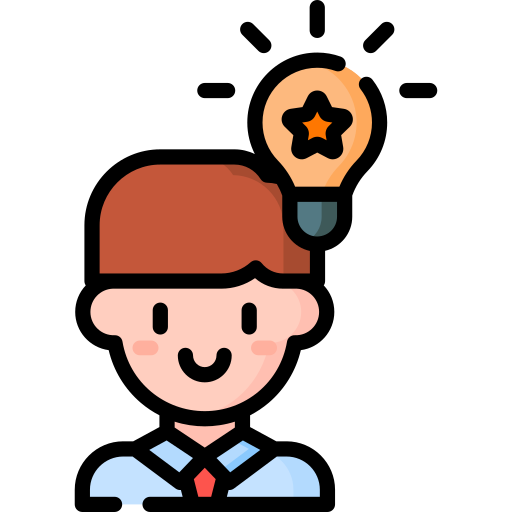 การแก้ปัญหา (problem solving)      เป็นการค้นหาคำตอบ หาวิธี 
แก้ปัญหาหรือทำงานนั้นให้สำเร็จ 
โดยเริ่มจากการกำหนดคำถาม
เกี่ยวกับปัญหานั้นว่าเราจะแก้ปัญหา 
หรือทำงานนั้นให้สำเร็จได้อย่างไร
การใช้เหตุผลเชิงตรรกะในการแก้ปัญหา
คือ การแก้ไขปัญหาโดยการนำกฎเกณฑ์หรือเงื่อนไขมาใช้พิจารณา
โดยจะใช้เหตุผลหรือใช้ประสบการณ์มาอธิบายวิธีการแก้ไขปัญหา
โดยคาดหวังว่าจะได้ผลลัพธ์ตามที่คาดการณ์ไว้
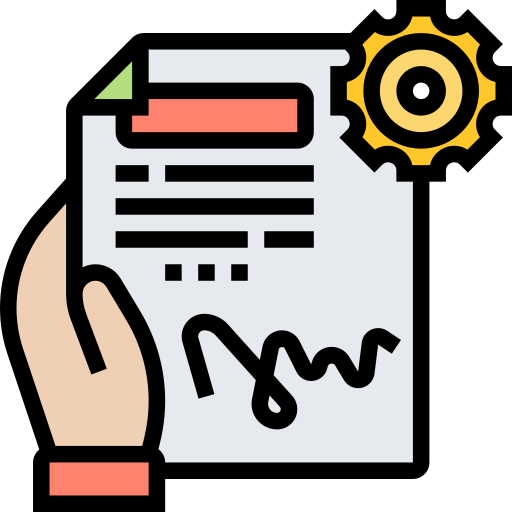 ทำไมต้องคิดแก้ปัญหาอย่างมีตรรกะ
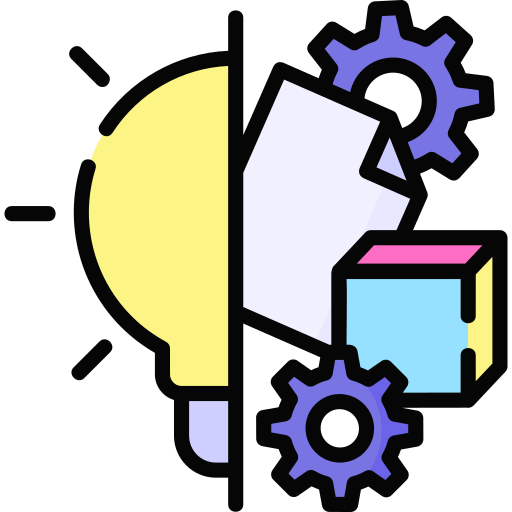 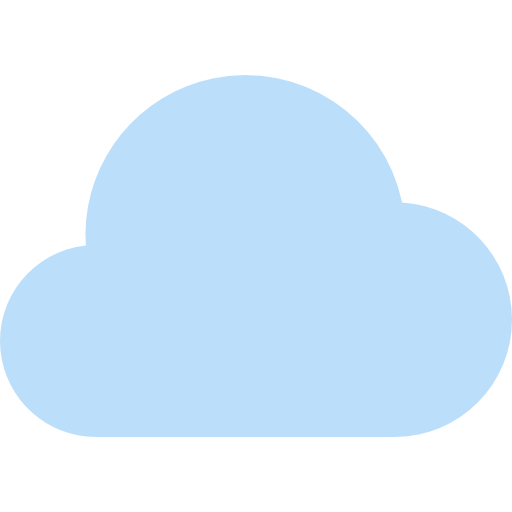 เพราะทำให้เกิดโอกาสผิดพลาดน้อย
----------
2. เพราะเมื่อเกิดความเคยชินกับการคิดอย่างมีตรรกะ ทำให้ไม่เชื่ออะไรง่ายๆ
----------
3. เพราะจะทำให้ความคิดที่นำเสนอได้รับการยอมรับ
จากผู้อื่นมากขึ้น เพราะฟังดูมีเหตุมีผล
ตัวอย่าง
การคิดแบบมีตรรกะ 
เช่น เมื่อเห็นว่าท้องฟ้า มืดครึ้ม 
เราจะคาดเดาได้ว่าฝนอาจจะกำลังจะตก
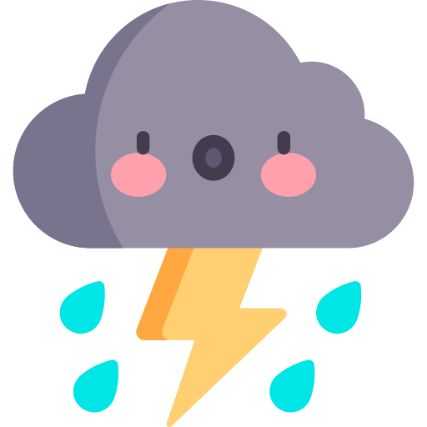 การให้เหตุผล (reasoning)
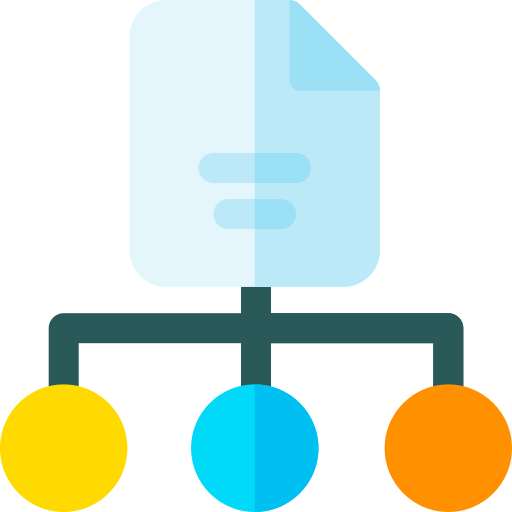 เป็นการคิดและอธิบายความคิดออกมาเป็นแผนงาน 
สำหรับการแก้ปัญหานั้น 
อาจเสนอวิธีการแก้ปัญหาโดยการถ่ายทอดความคิด
ออกมาเป็น แผนภาพ เป็นข้อความ 
ซึ่งแสดงวิธีการแก้ปัญหาออกมาเป็นลำดับขั้น 
ทำให้มองเห็นวิธีการแก้ปัญหาได้อย่างชัดเจน
โดยแต่ละขั้นจะต้องพิจารณาเงื่อนไขหรือเหตุผลประกอบด้วย
ขั้นตอนการแก้ปัญหา
ขั้นตอนที่ 1 วิเคราะห์และกำหนดรายละเอียดของปัญหา
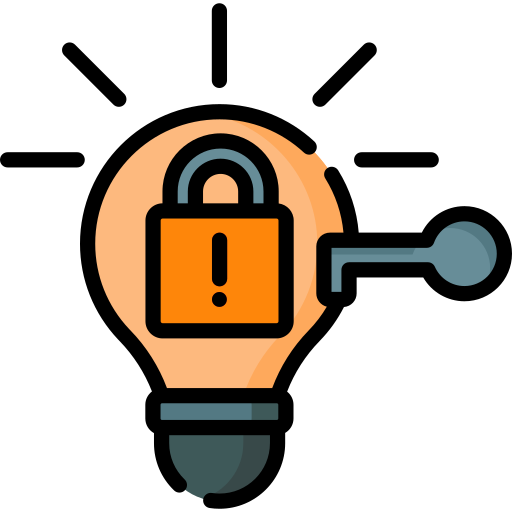 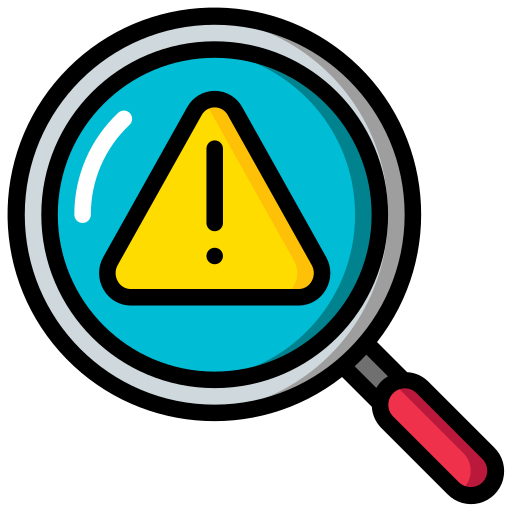 ขั้นตอนที่ 2 วางแผนการแก้ปัญหา
ขั้นตอนที่ 3 การดำเนินการแก้ปัญหา
ขั้นตอนที่ 4 การตรวจสอบและประเมินผล
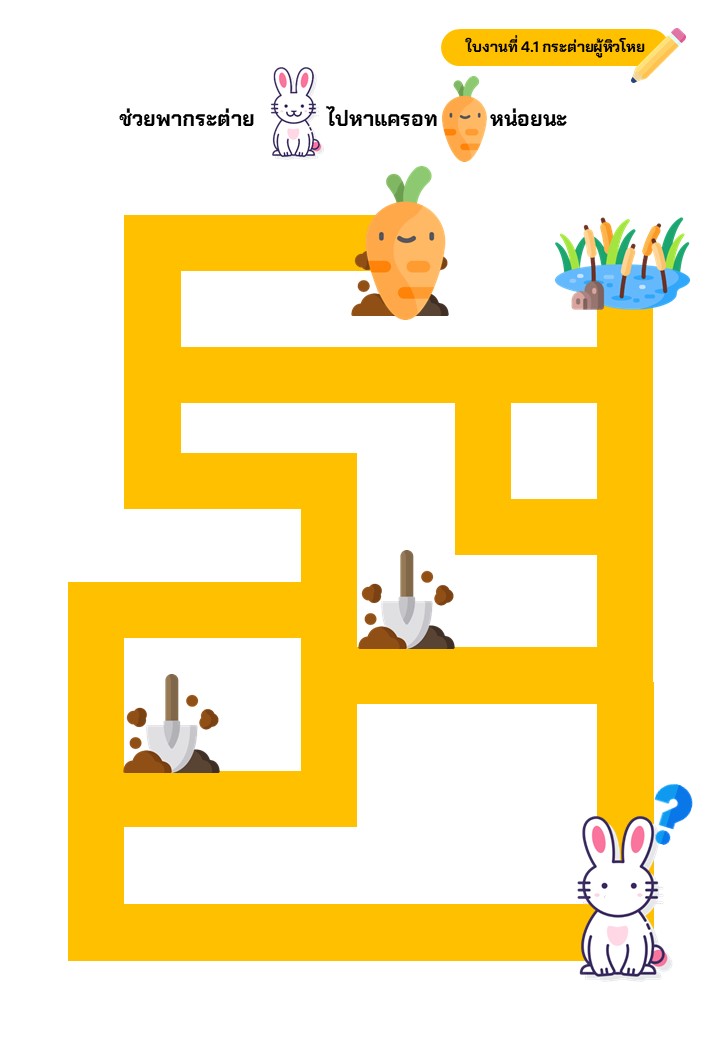 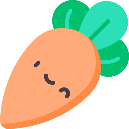 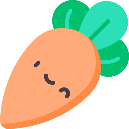 ช่วยพาเจ้ากระต่าย
ไปหาแครอทกันเถอะ
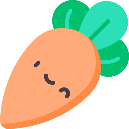 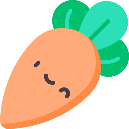 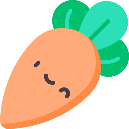 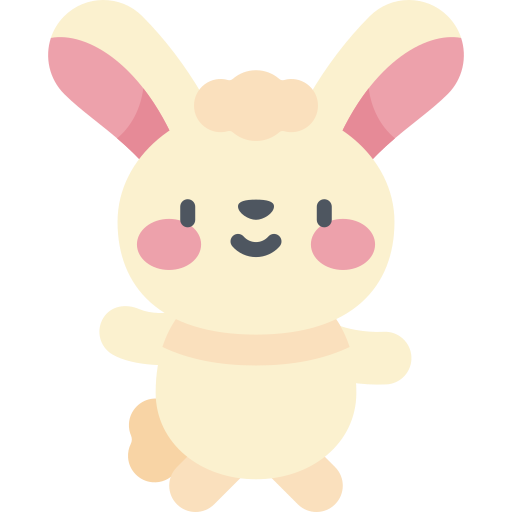 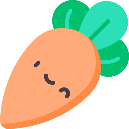 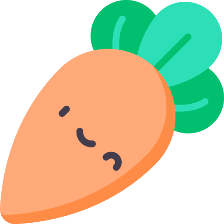 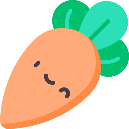 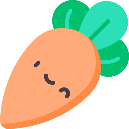 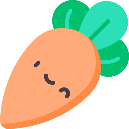 มาช่วยเจ้ากระต่ายเก็บแครอทให้เยอะๆกันเถอะ
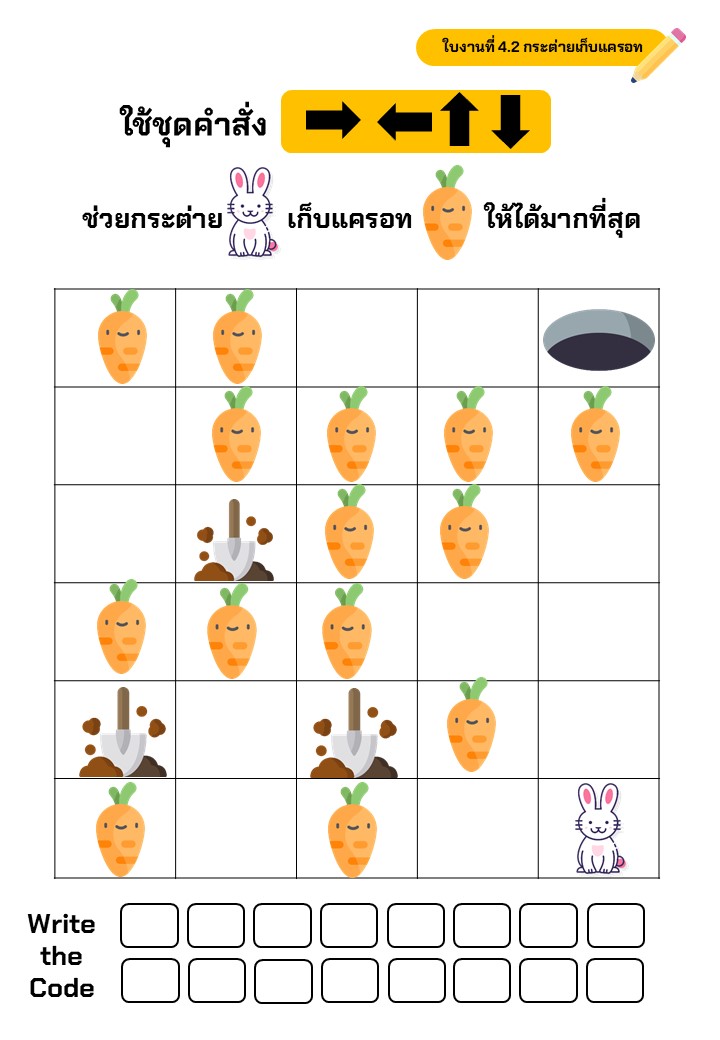 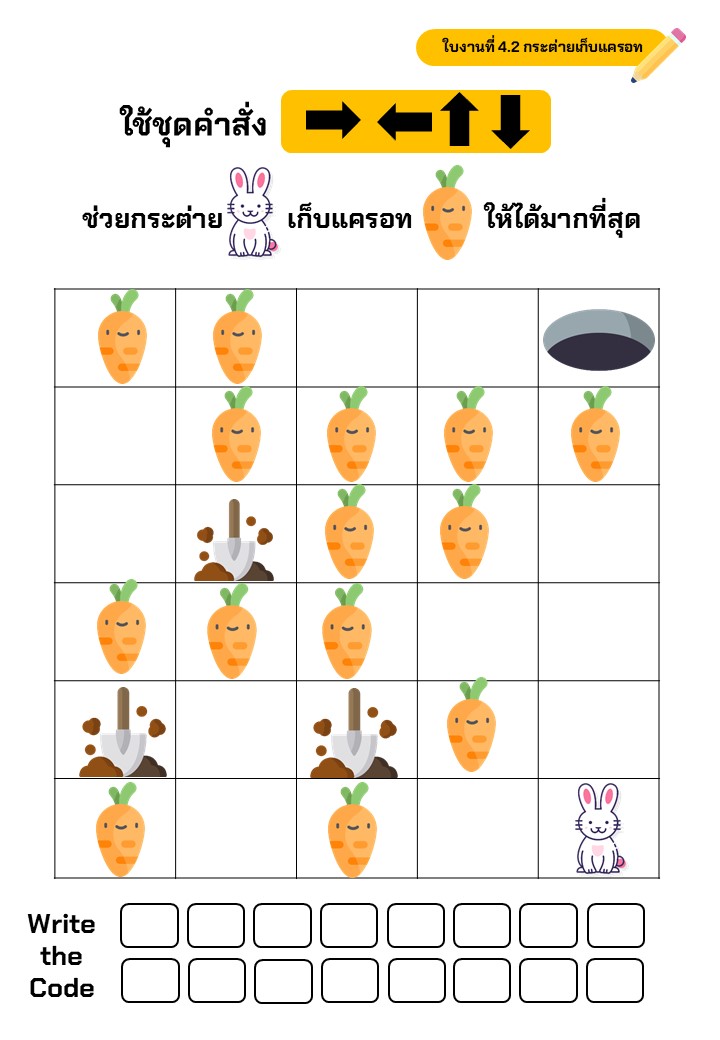 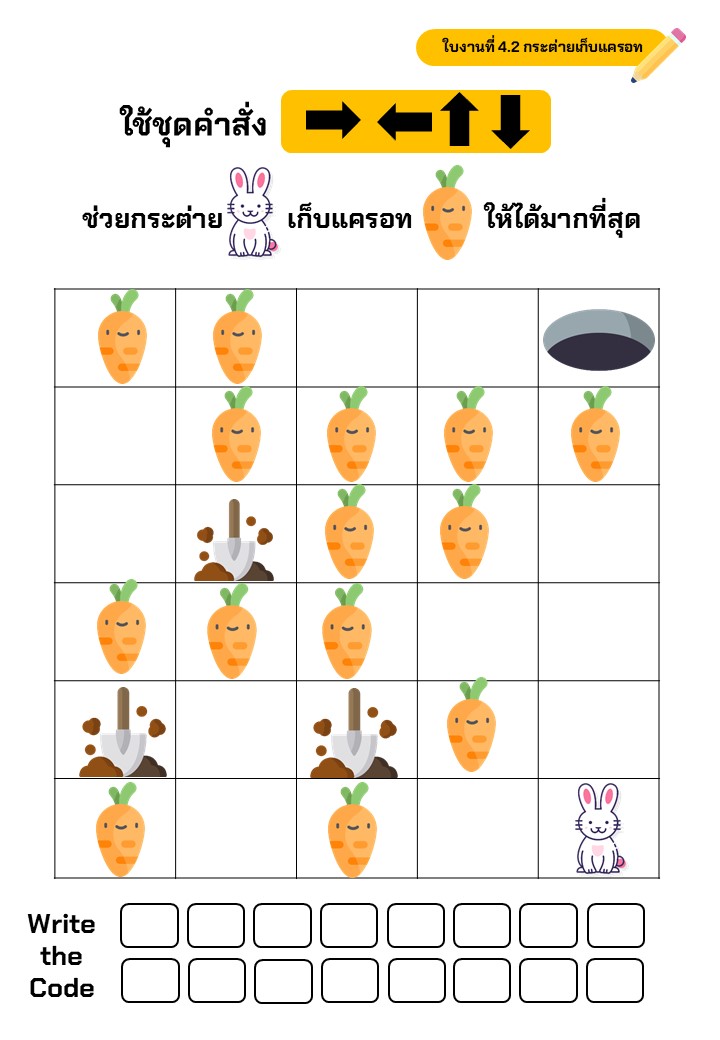 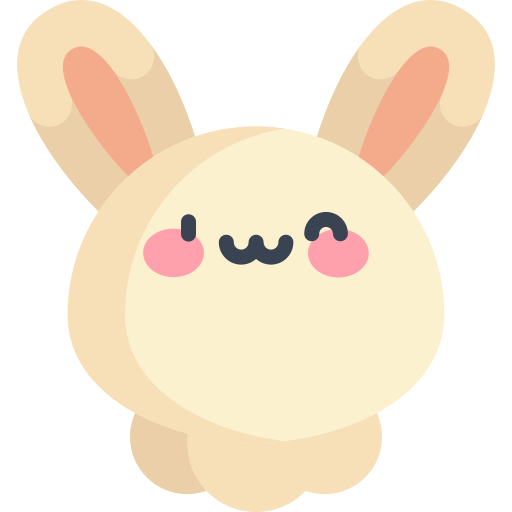 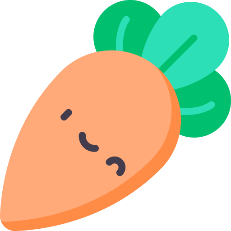 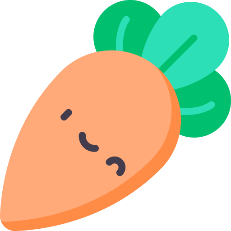